50316
蕭元皓
(九)尋找藝術精靈         捷運一日遊
旅前心情
今天一早起床，我以為爸爸沒空，但是爸爸為了我而請假一天，原本垂頭喪氣的我變得活力滿滿，欣喜若狂。
信義安和
大安森林公園
大安
捷運 去:
捷運 回:
春光乍現
大安之花
鑄銅浮雕
飛天傳奇
水城台北
大安森林公園
大安
信義安和
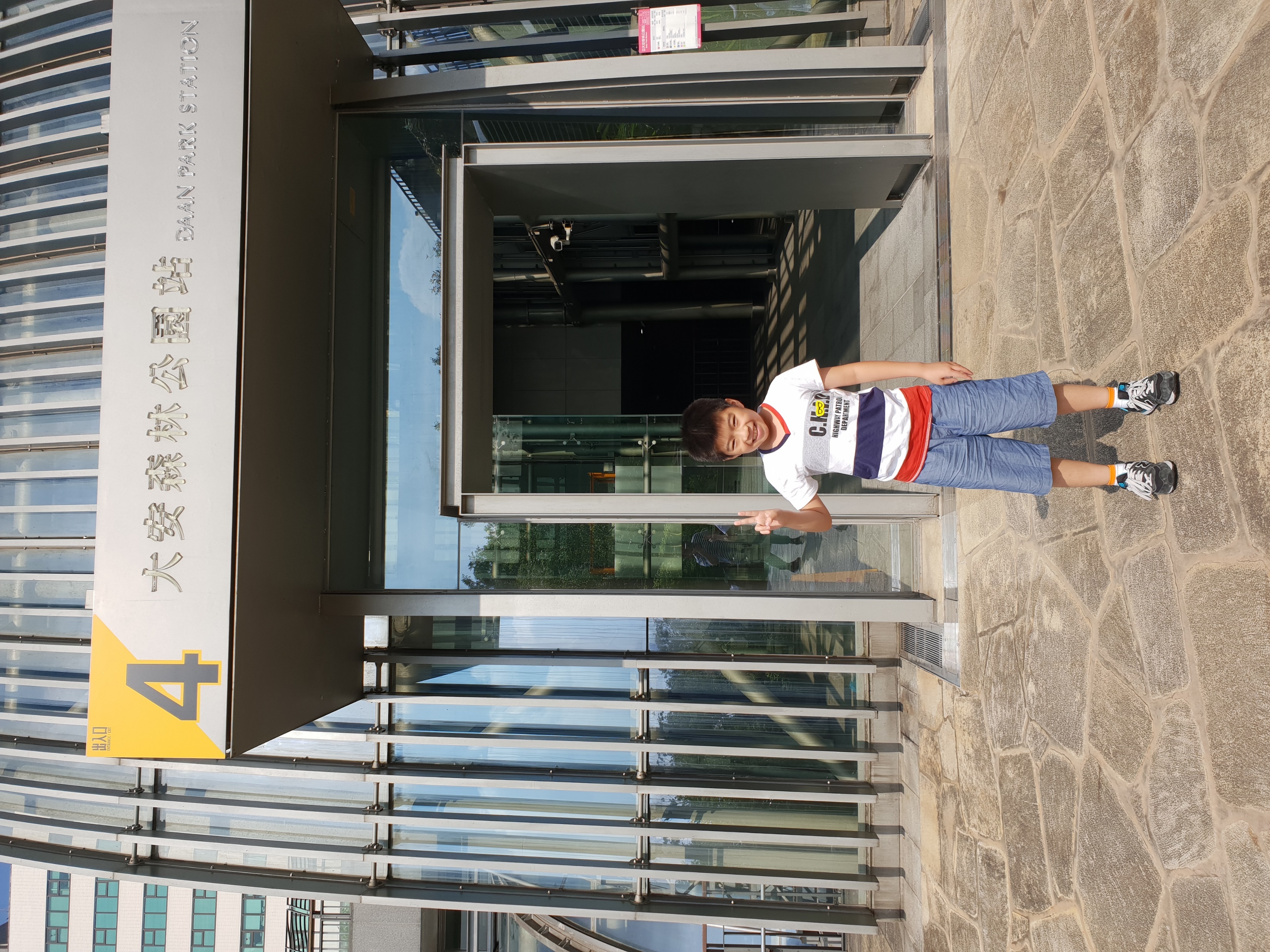 大安公園森林站
大安之花
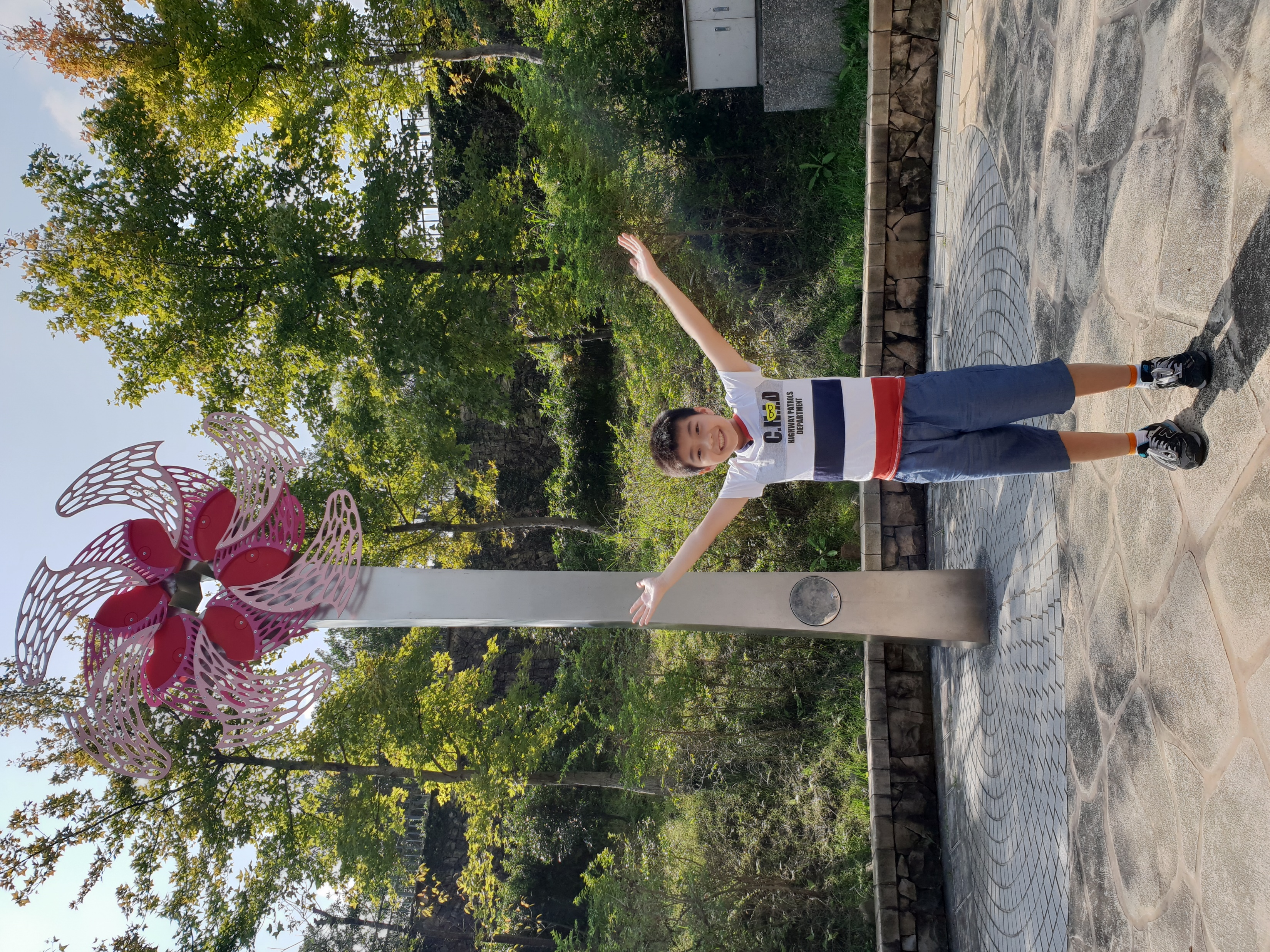 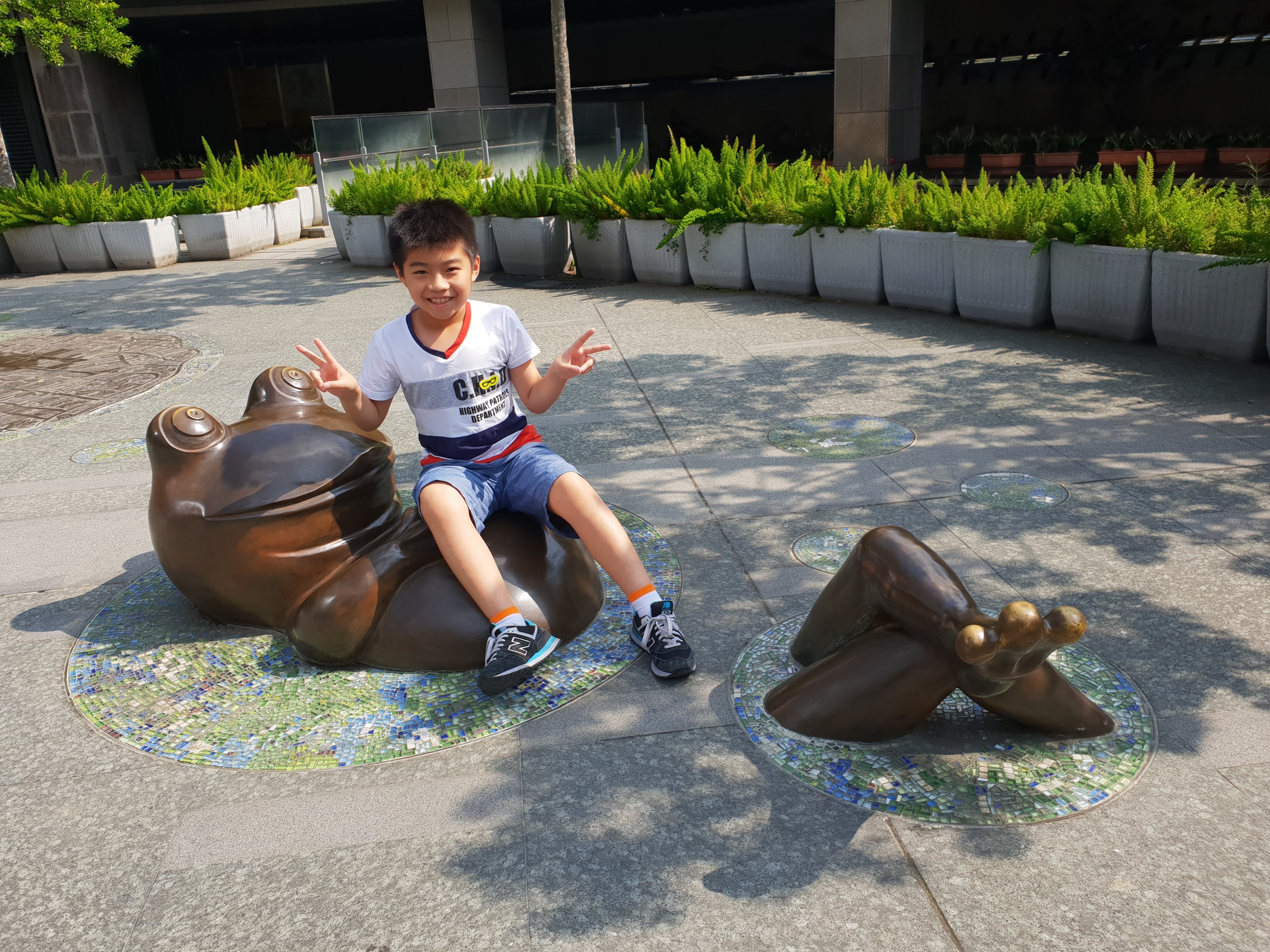 春光乍現
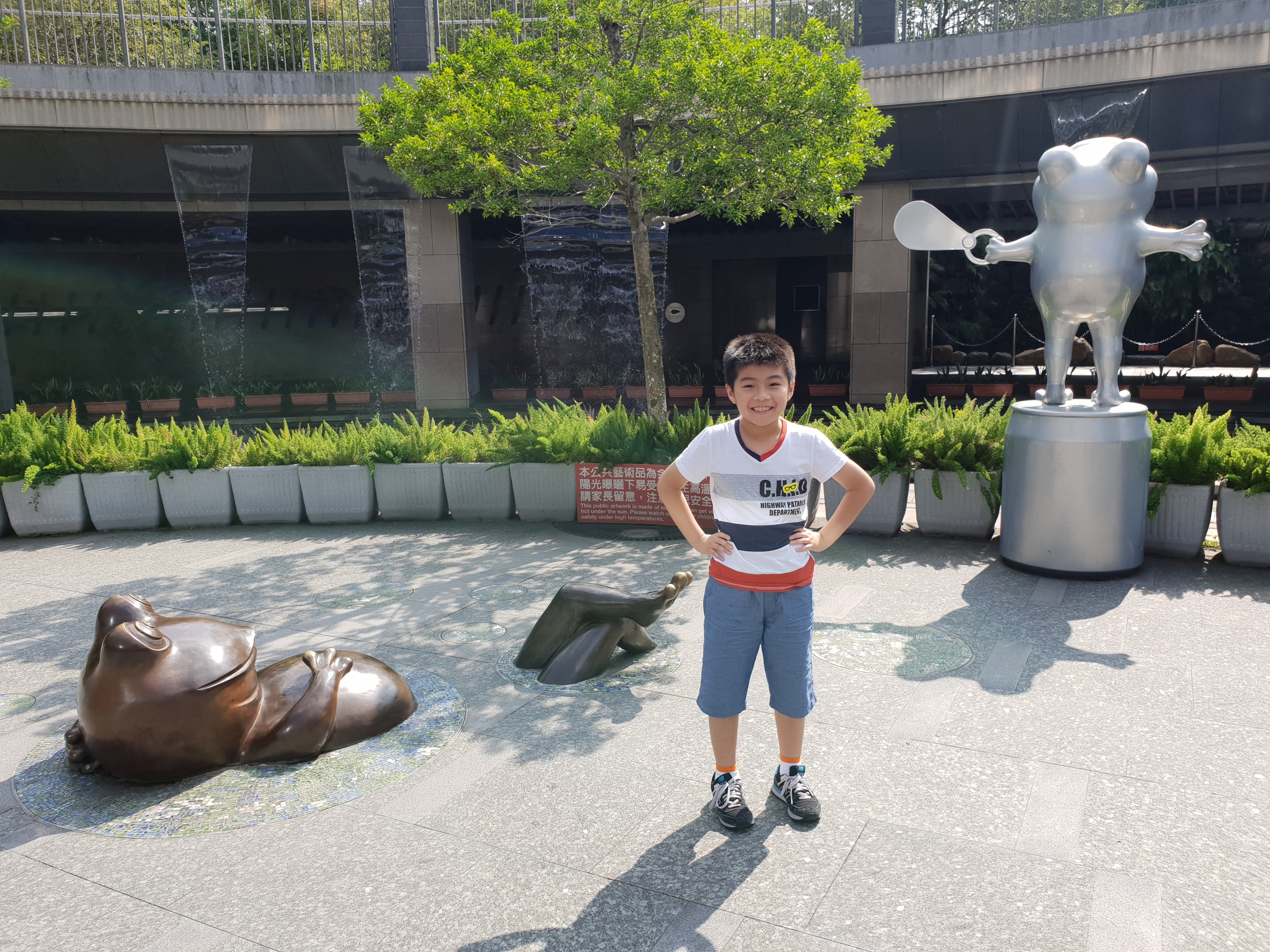 春光乍現
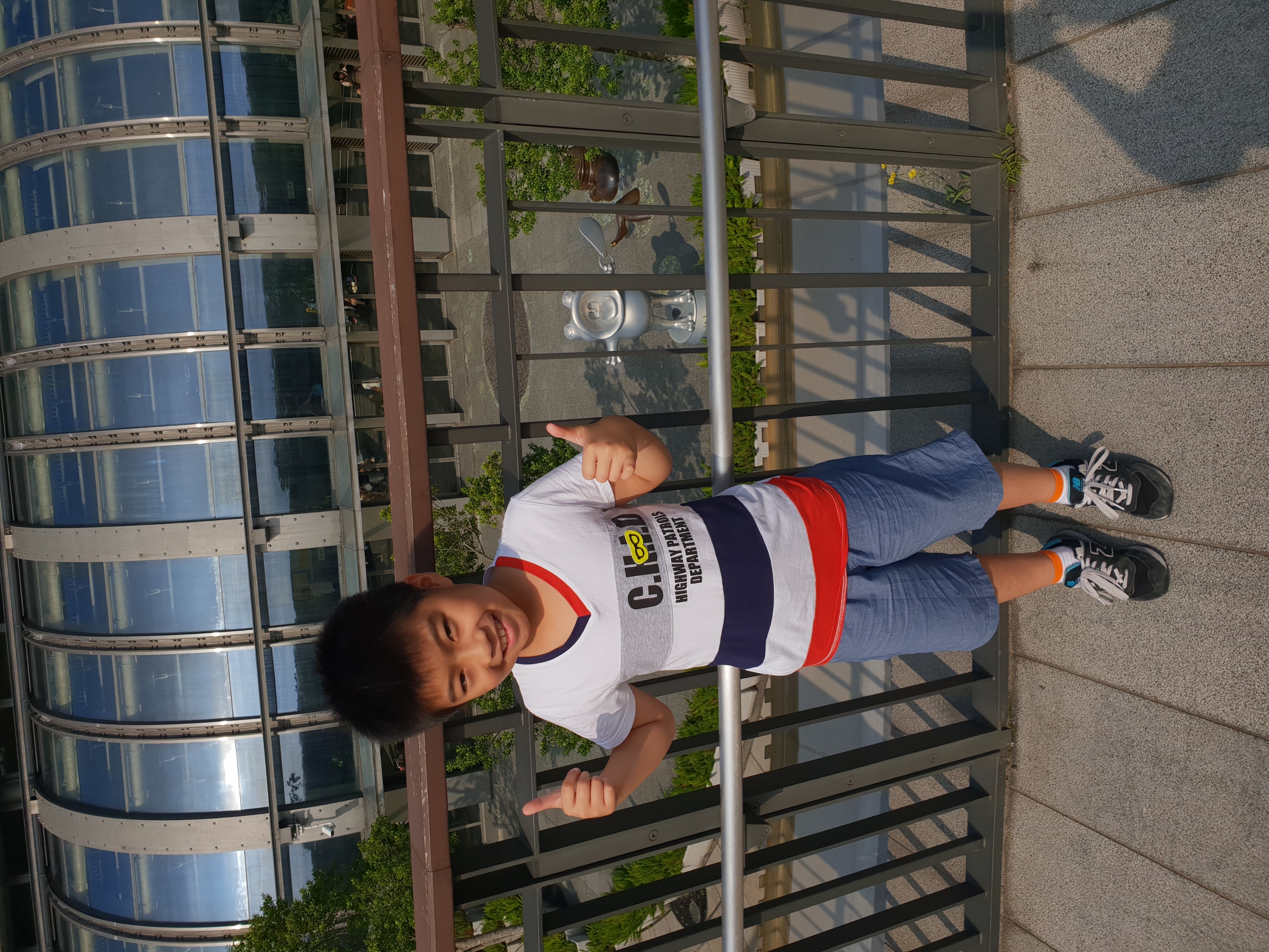 春光乍現
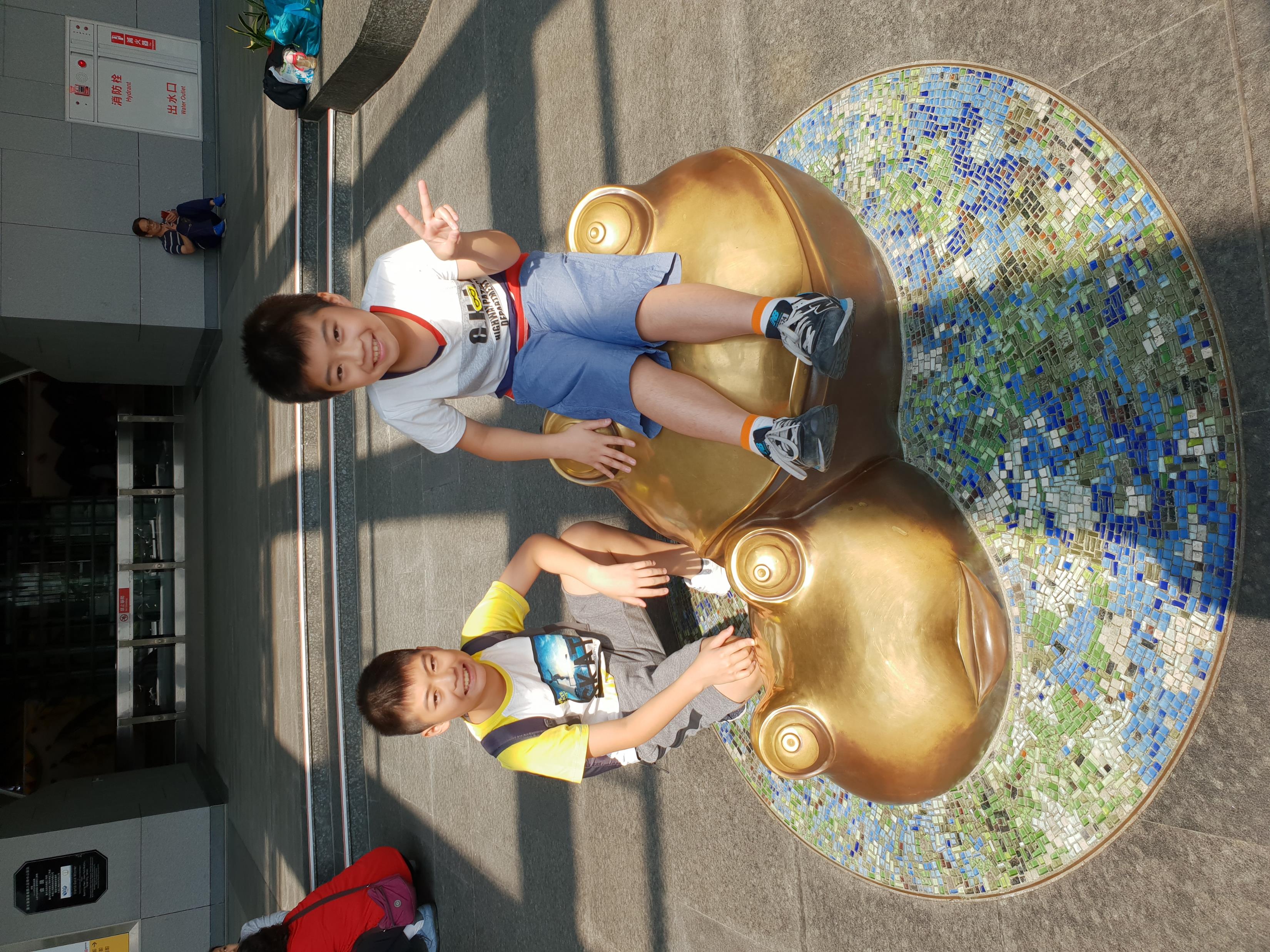 春光乍現
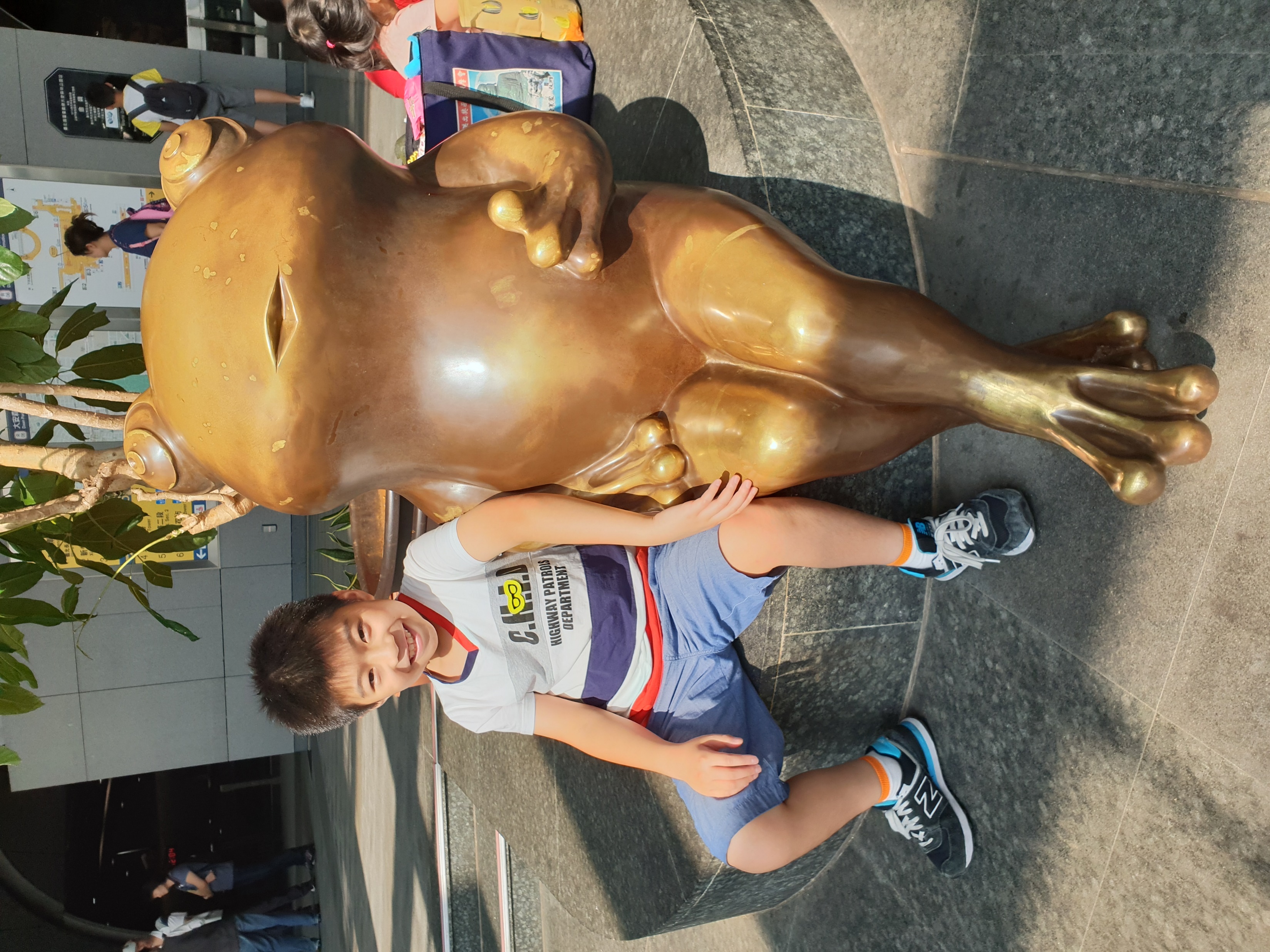 春光乍現
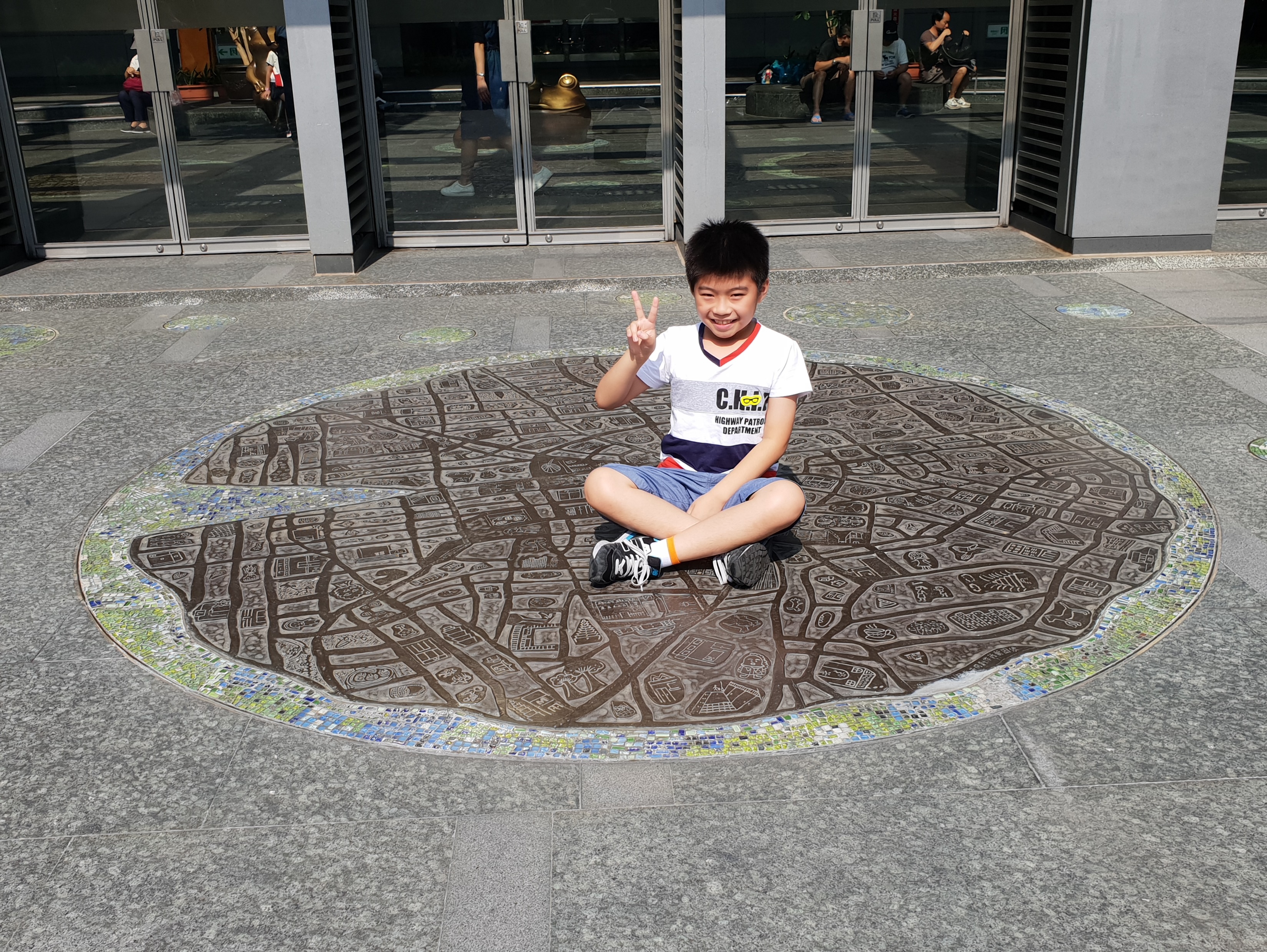 鑄銅浮雕
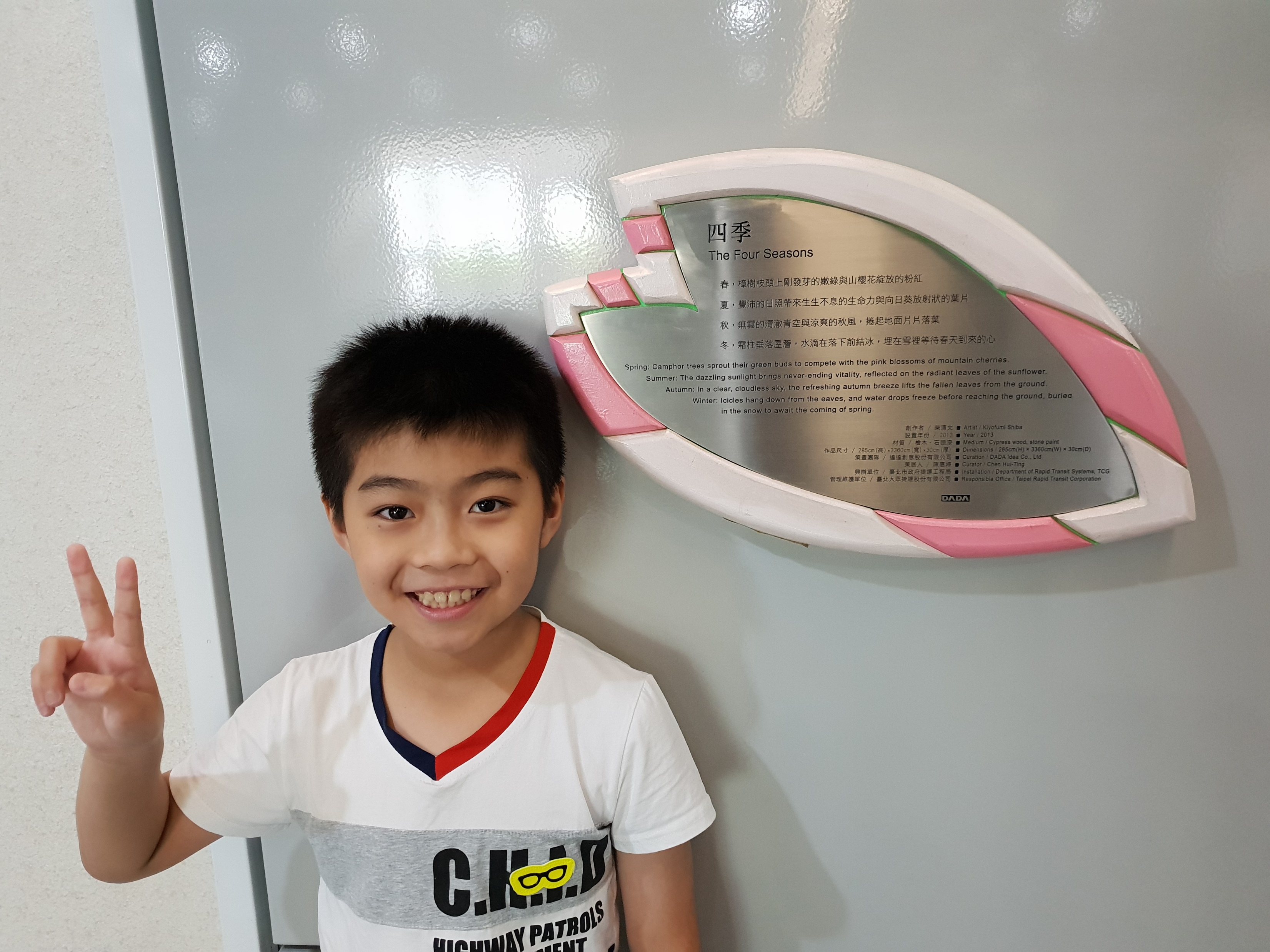 四季
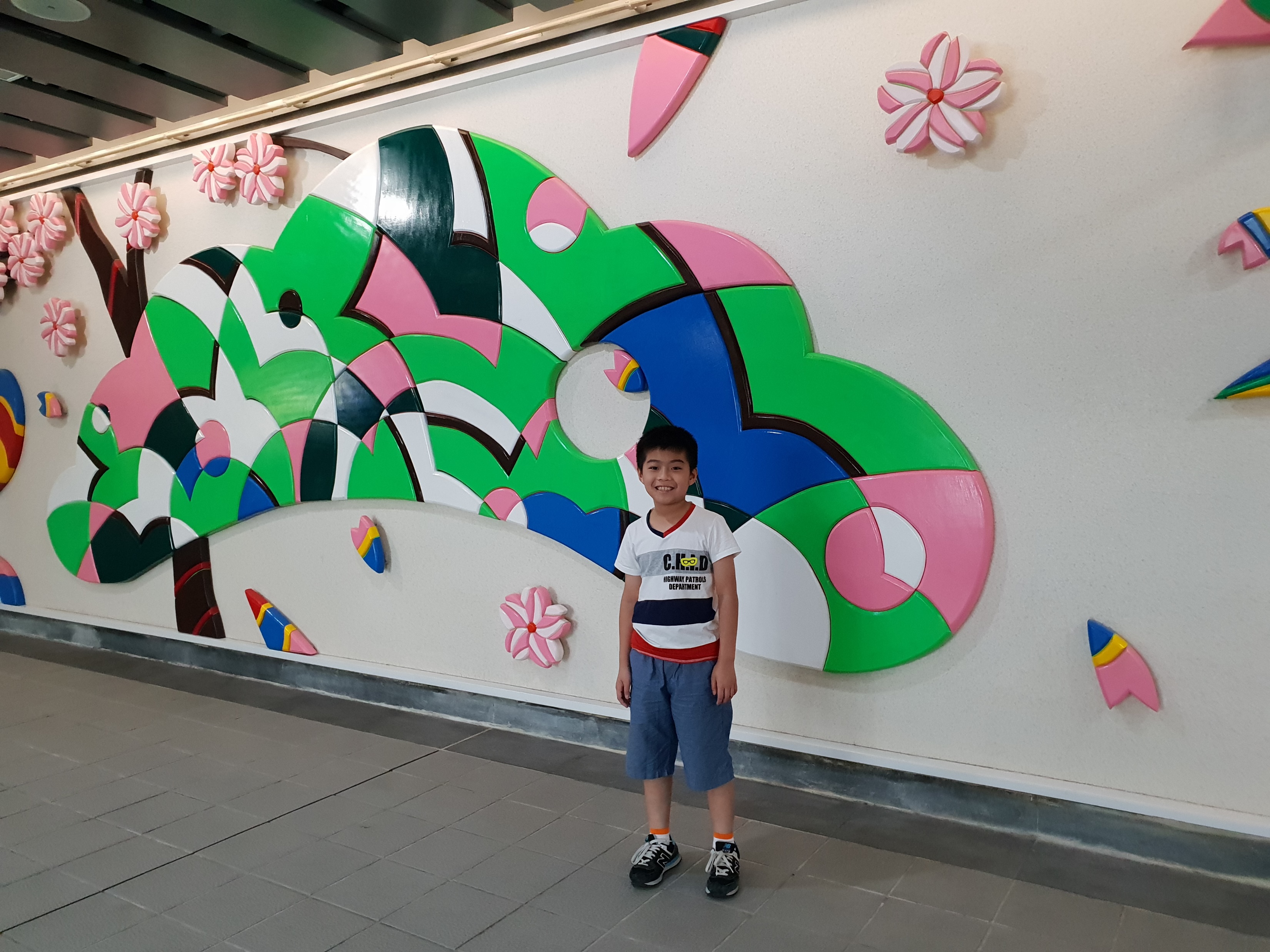 春
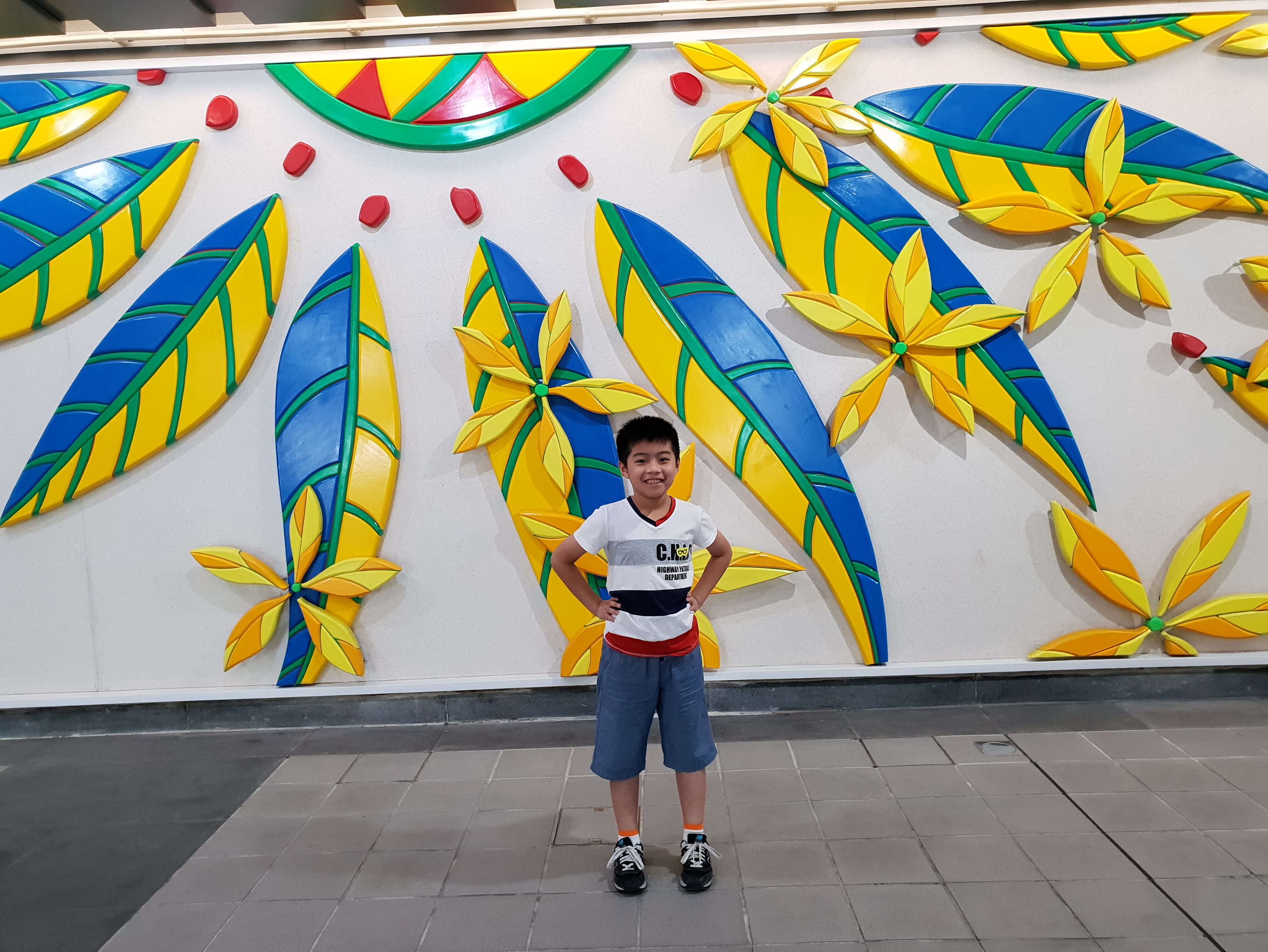 夏
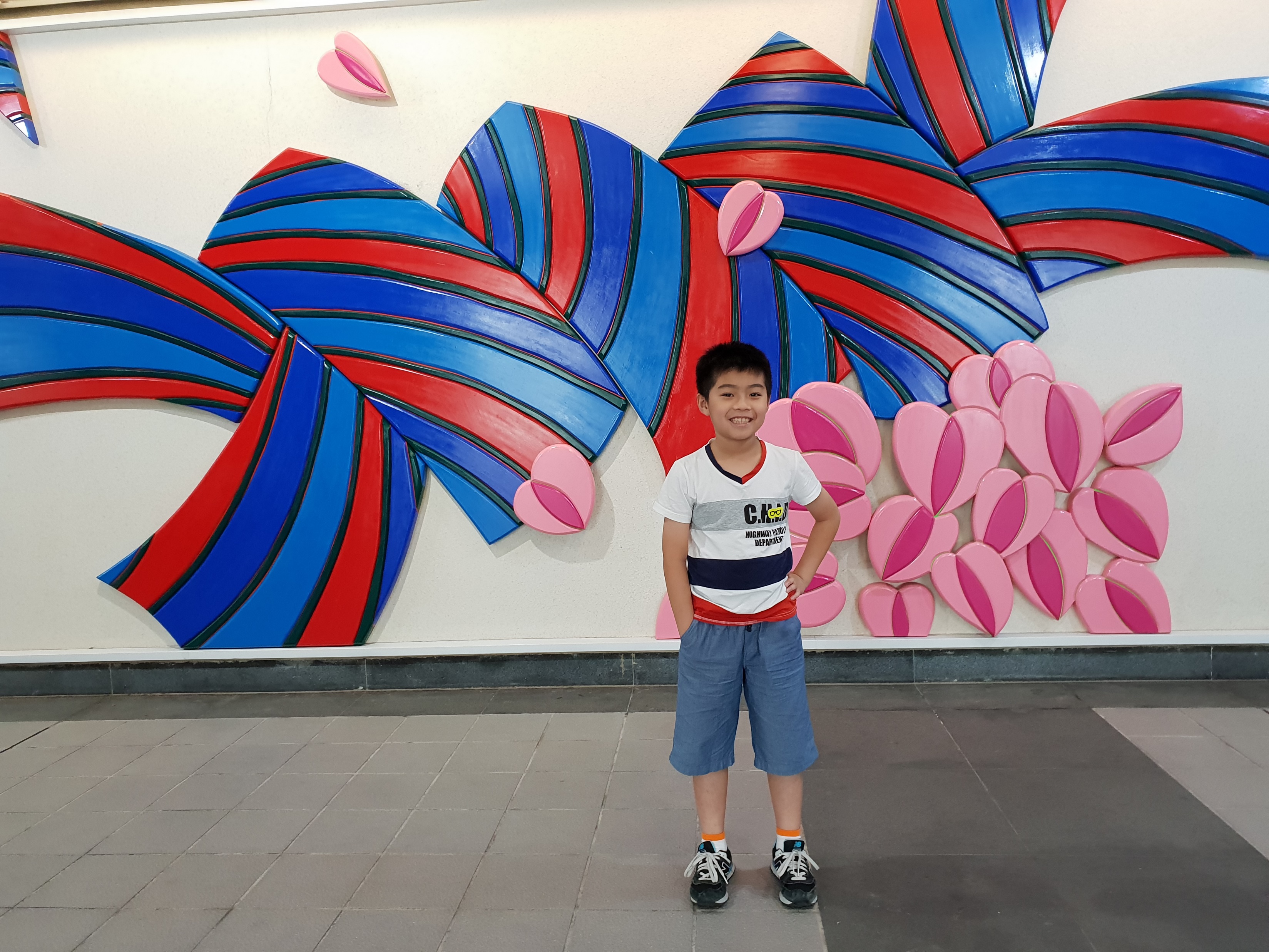 秋
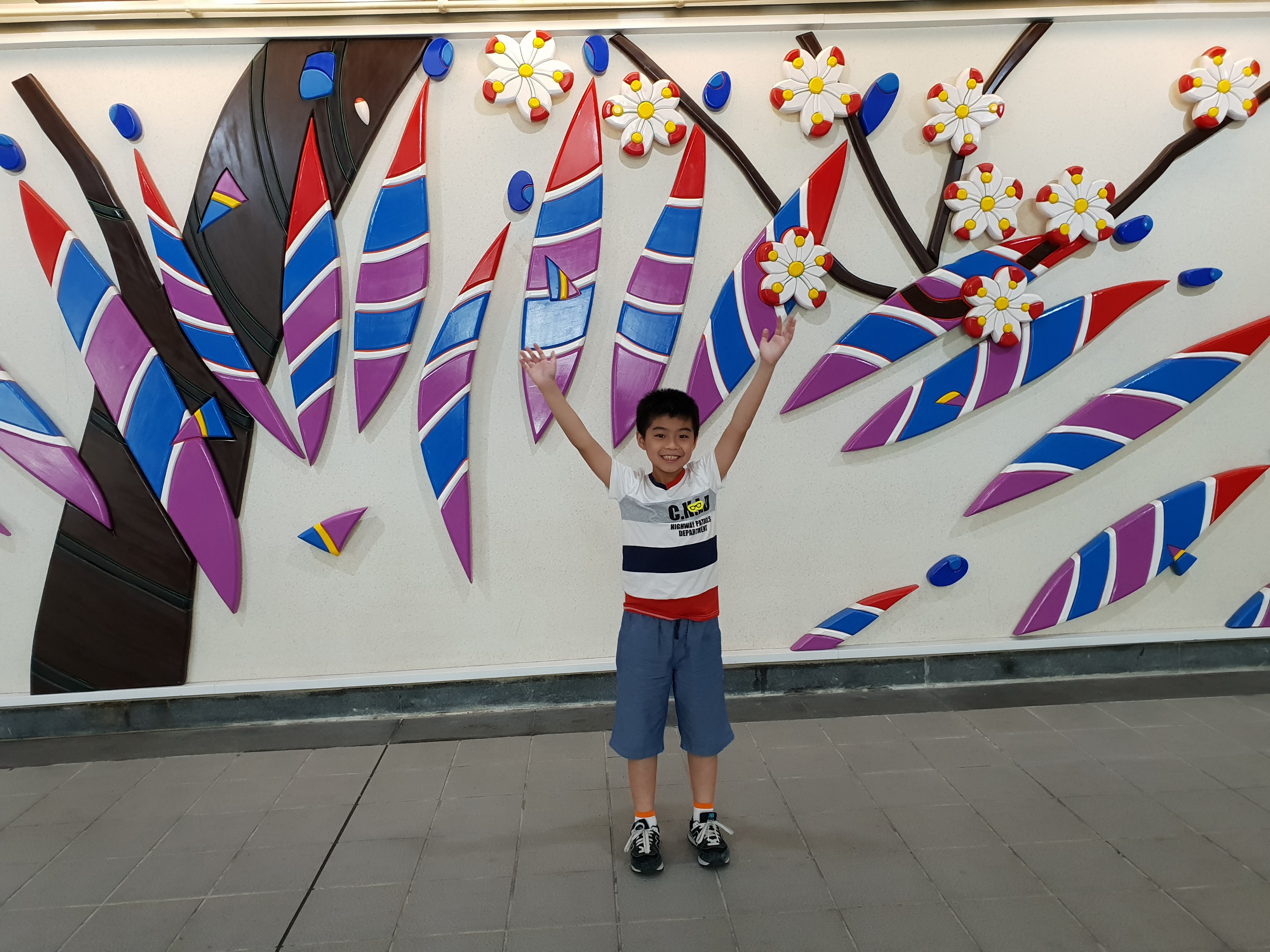 冬
Next:
大安
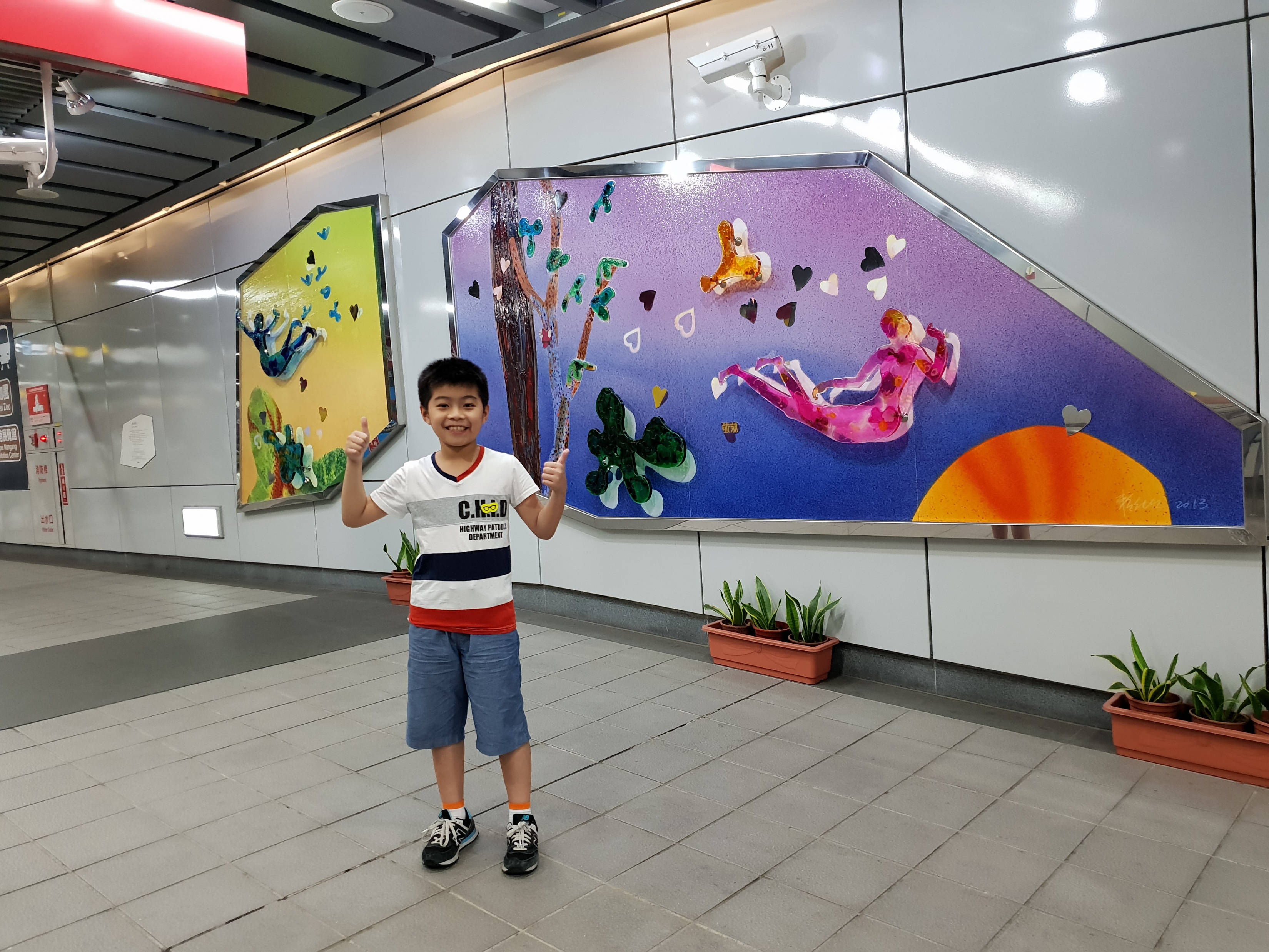 飛天傳奇
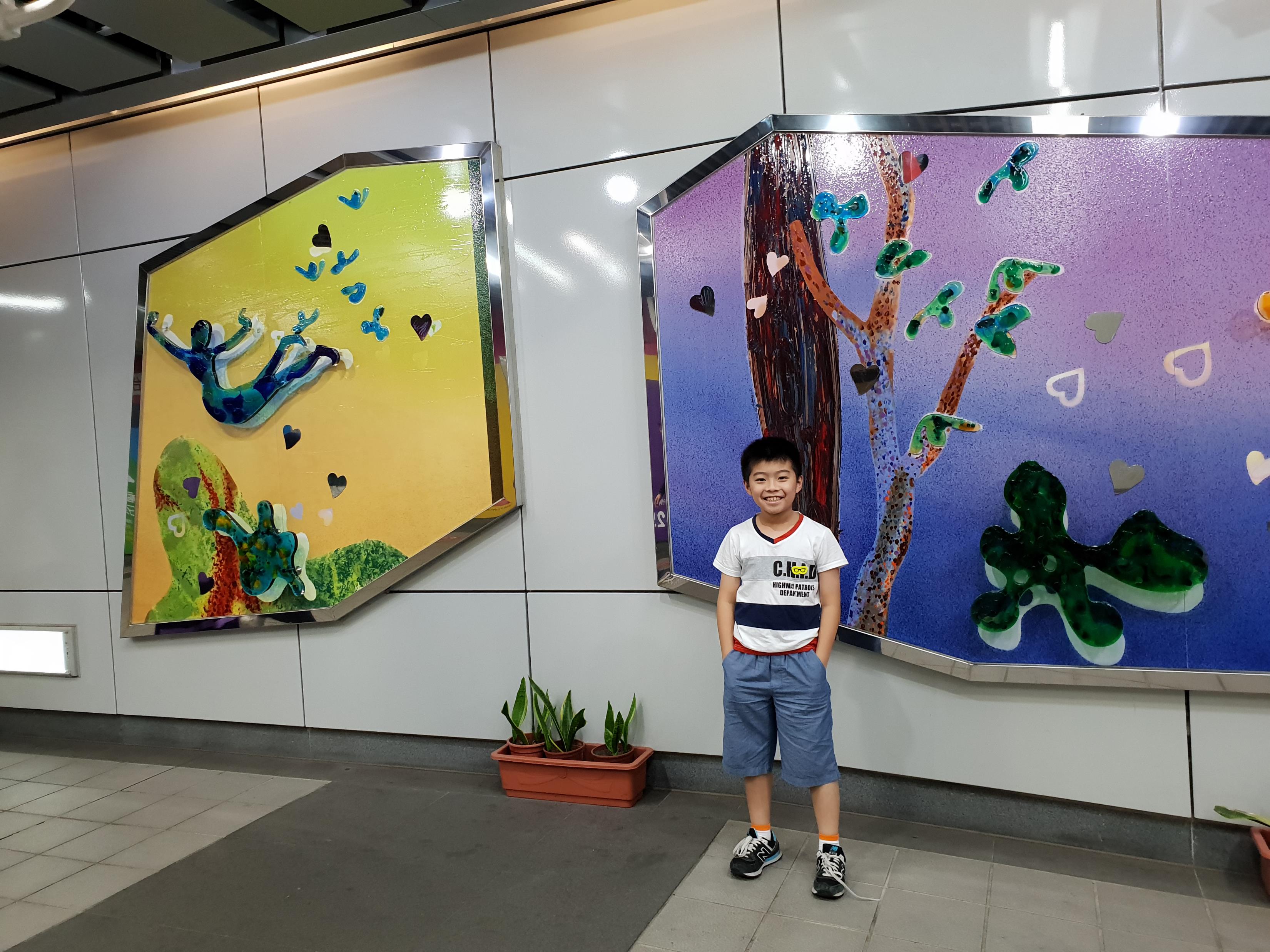 那是誰啊這~~麼酷!
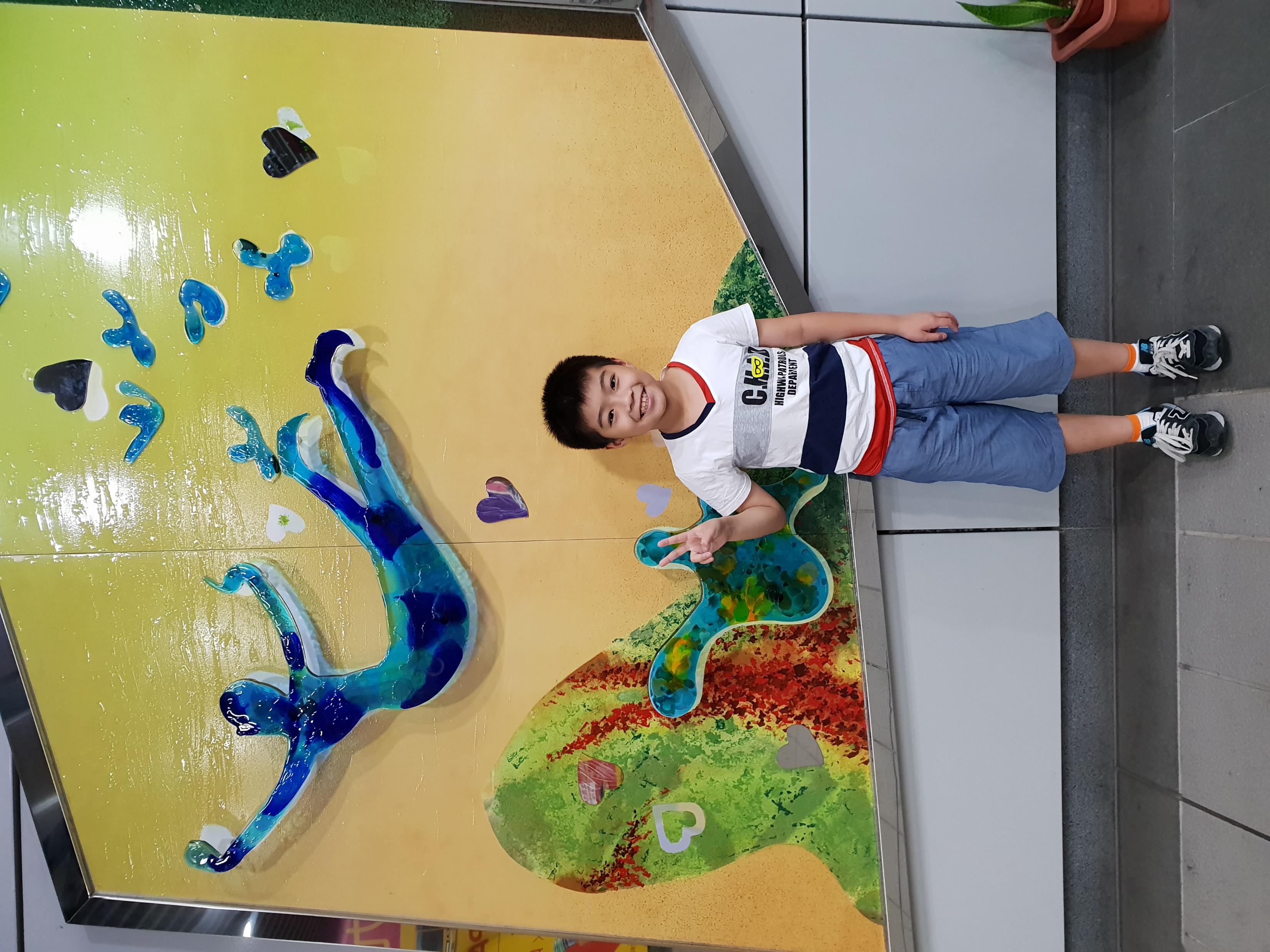 信義安和
Last one:
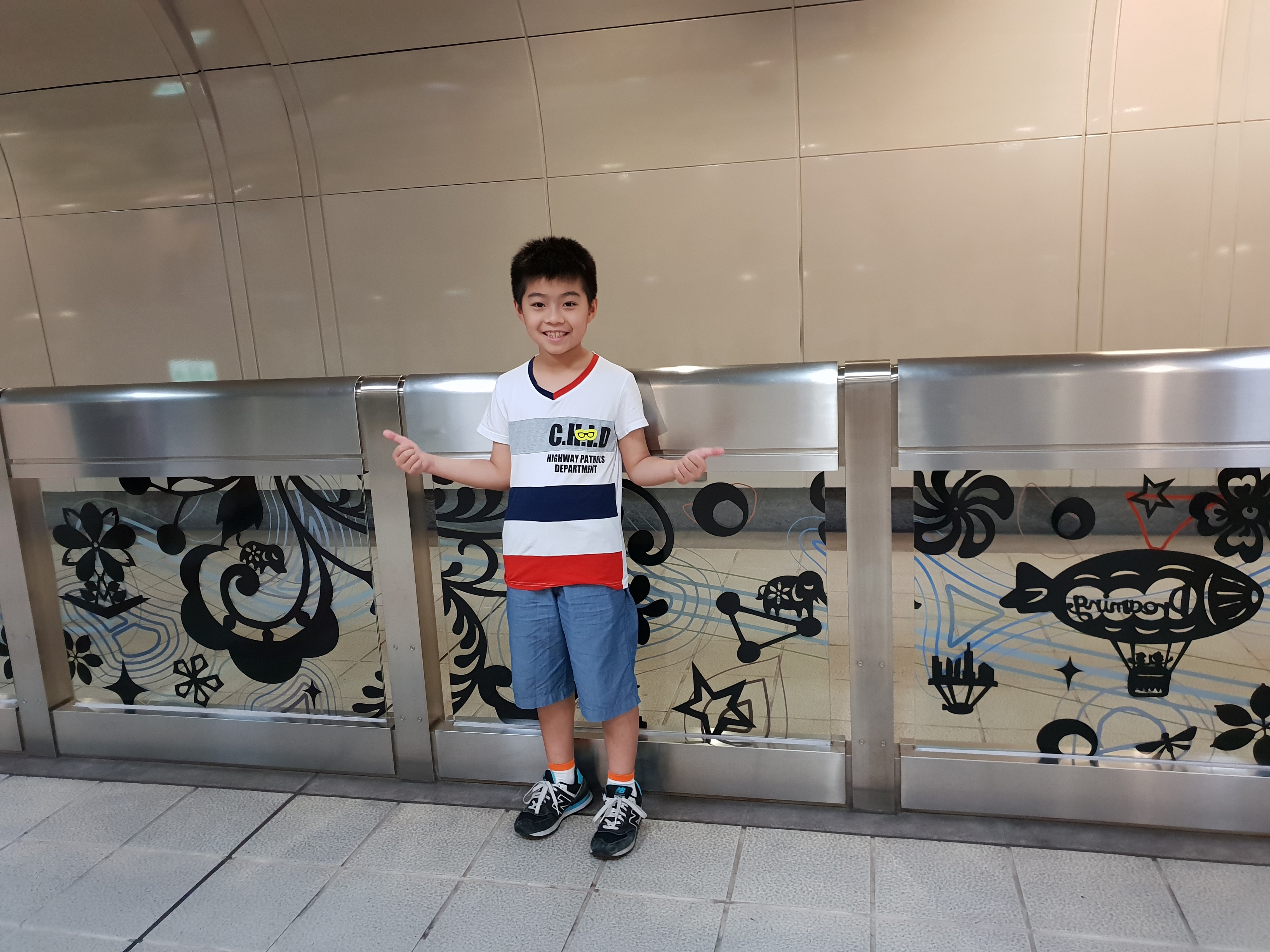 水城臺北
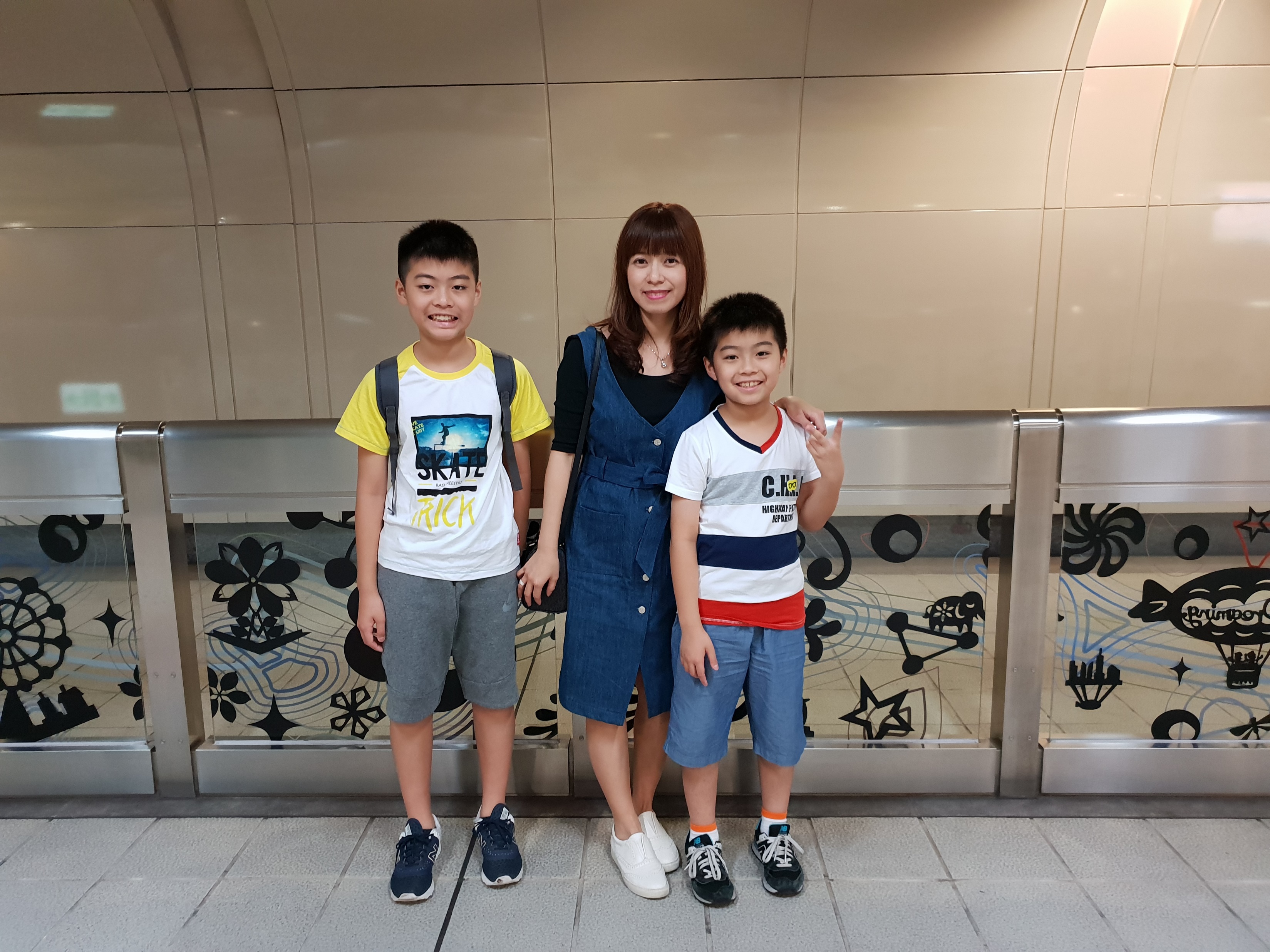 水城臺北
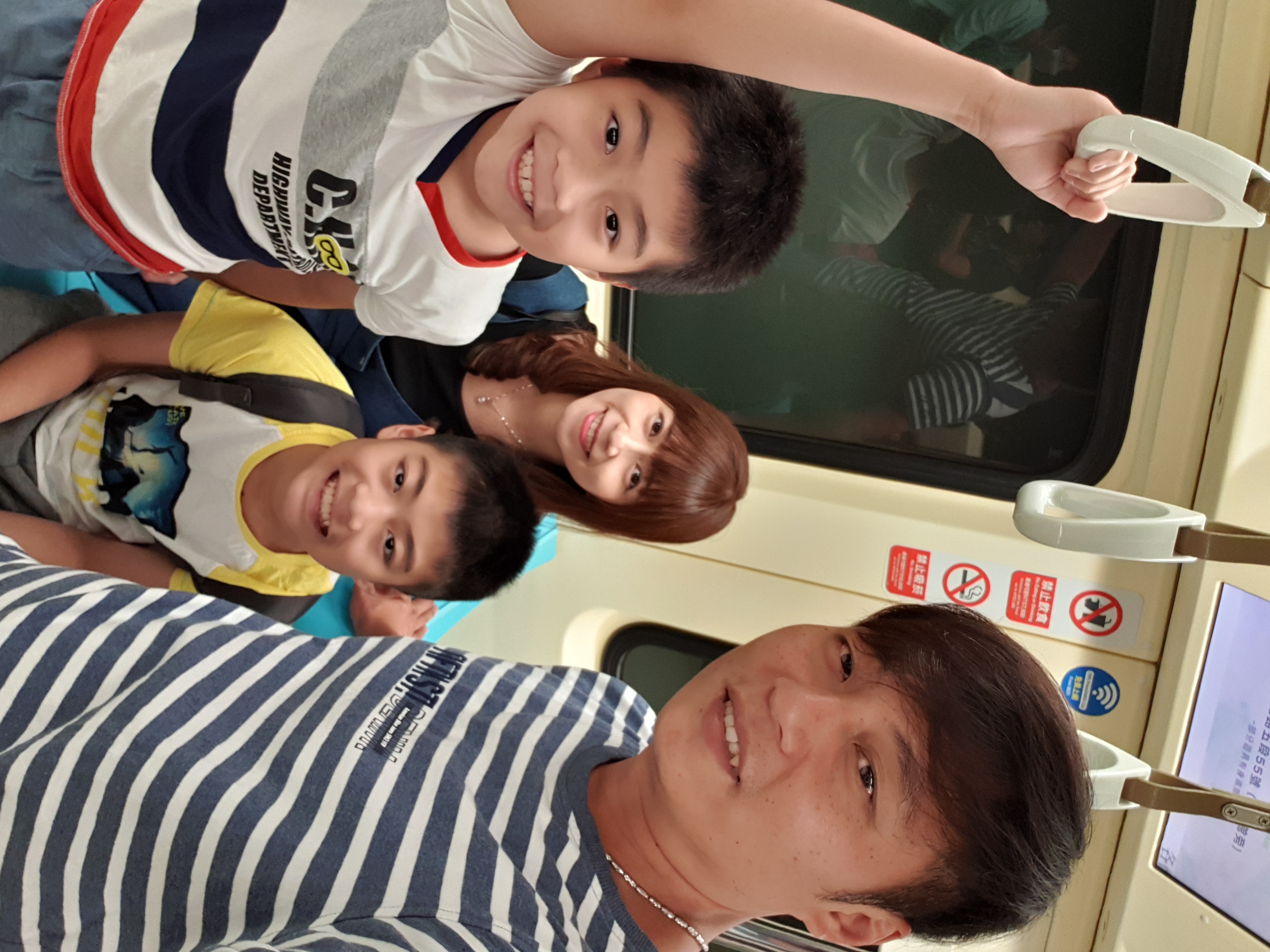 我的全家福
旅後感想
今天我很感謝爸爸和媽媽帶我們全家出去玩，
陪我看看捷運裡的藝術，讓我了解什麼叫藝術，
謝謝你們，讓我今天過得很開心。
~~謝謝大家~~